Raiderville
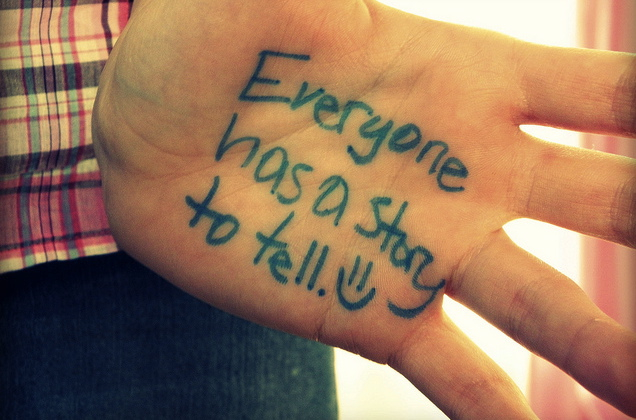 Making A Positive Future Story
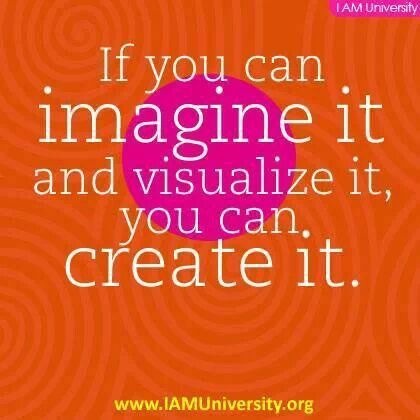 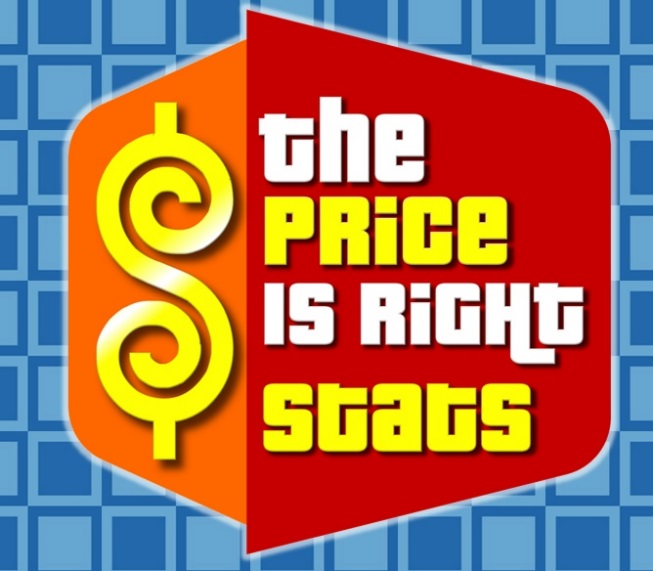 Games 
of 
Life
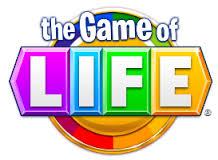 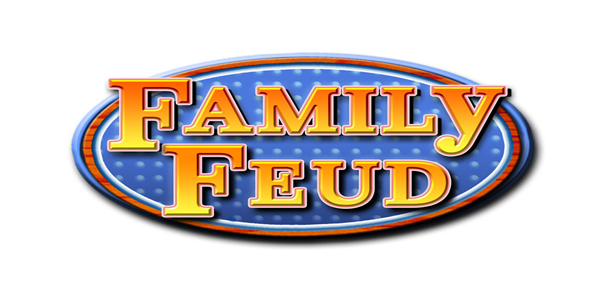 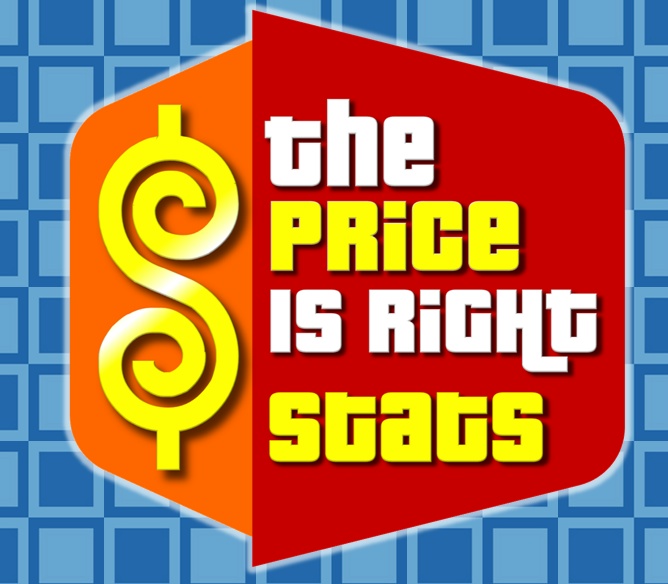 How much do 
you know about the cost of the REAL  WORLD?
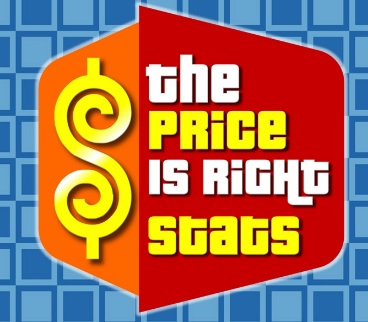 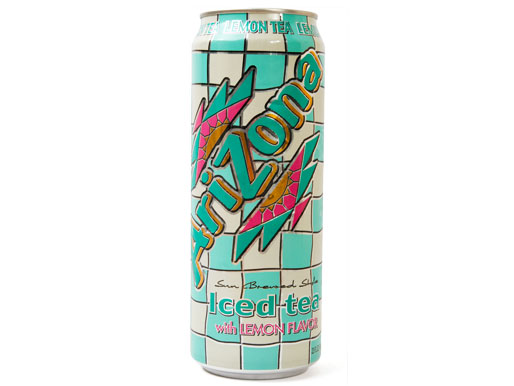 1 can of Arizona Ice Tea
$0. 79
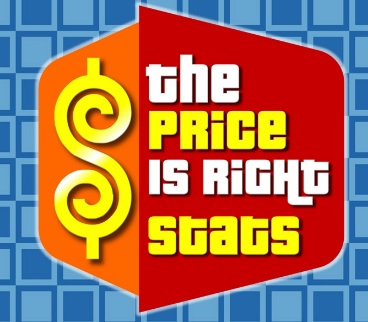 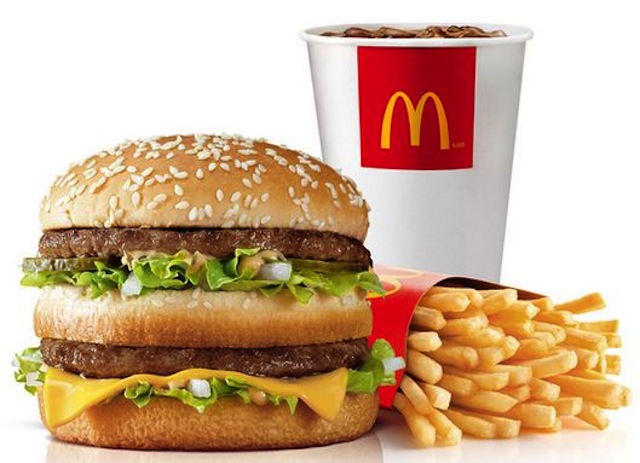 Big Mac Meal
$6.29
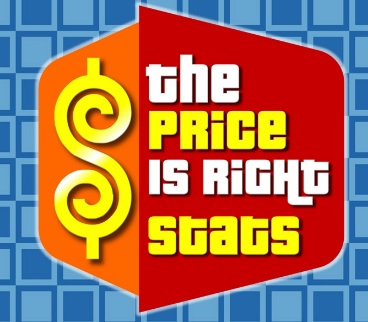 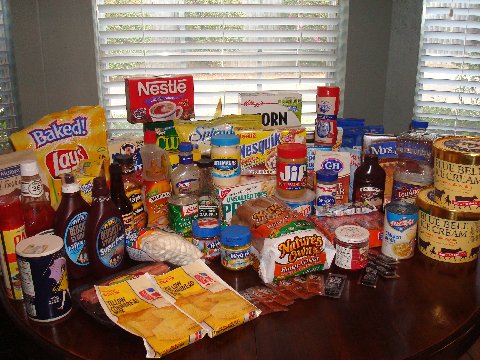 Year Supply of Food For 1 Person
$2,652
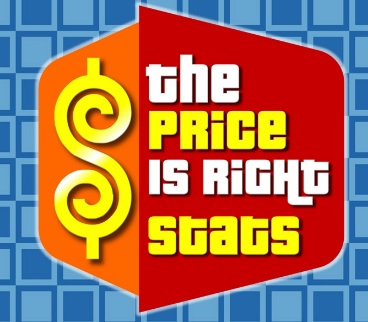 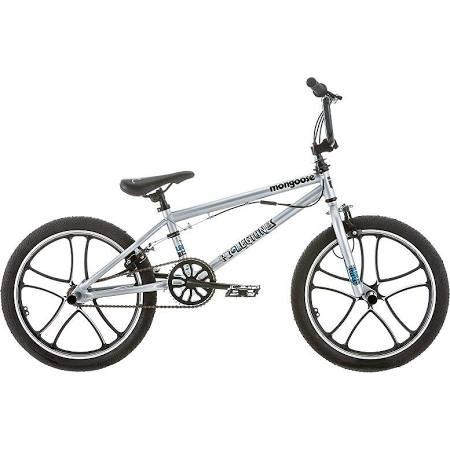 20 in. Mongoose Legion Bike
$134.99
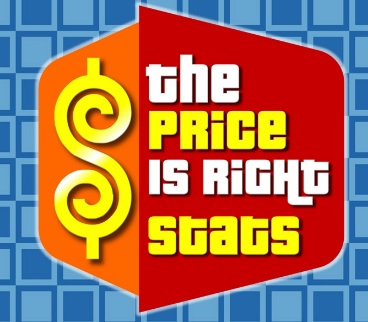 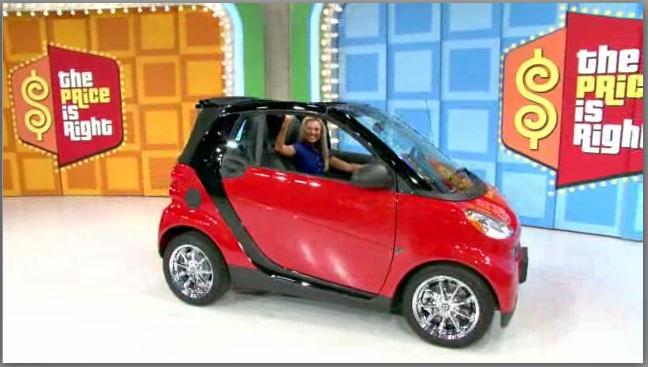 Smart Car
$18,646
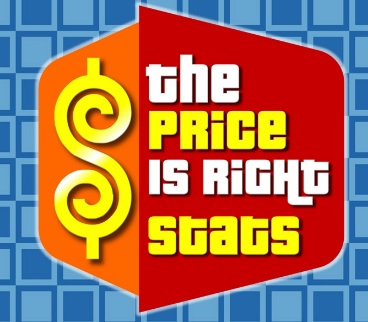 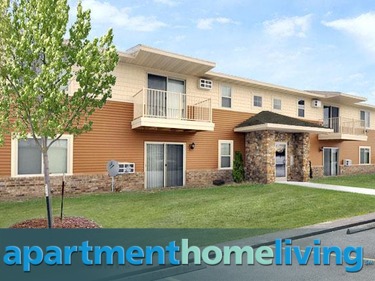 Centennial Estates Apt.
Hobart
$665
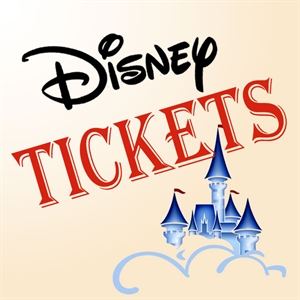 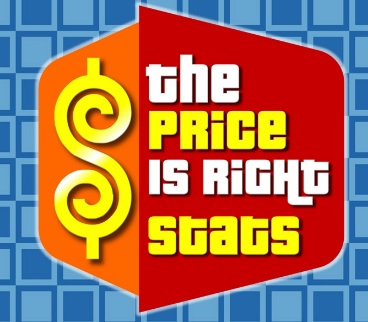 Trip for 4, 4 nights
$4,052
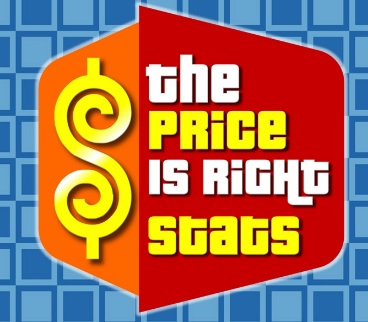 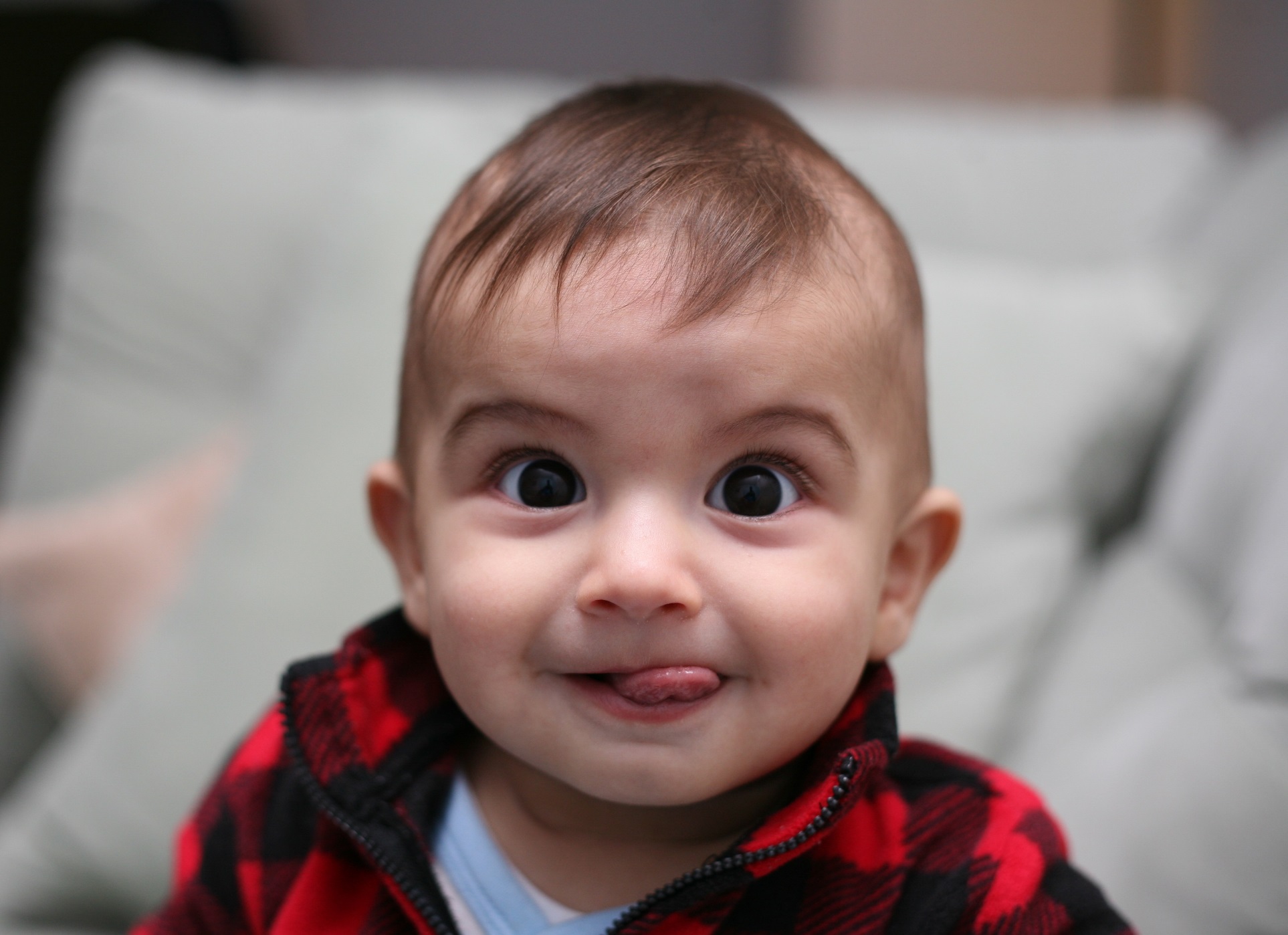 1 Child For The First Year
$12,000
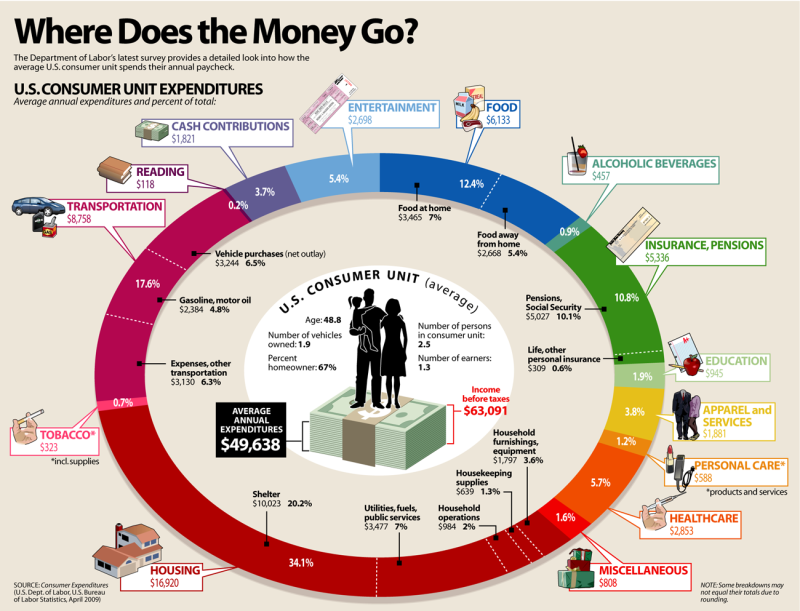 A Positive Future Story
RULES TO THE GAME
1. 	Life's success is about finding and taking advantage of your 	OPPORTUNITIES. 
2. 	Educational success = MORE OPPORTUNITES
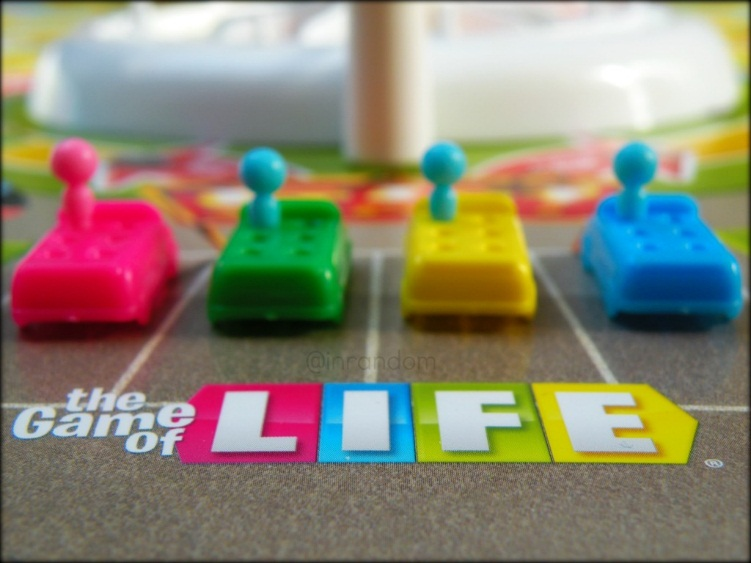 PICK YOUR GAME PIECE
GPA = a measure of a student’s academic achievement (or habits)
To Find Your GPA…
Change EVERY course grade into a number according to the following:
		A= 4.0
		B= 3.0
		C= 2.0
		D= 1.0
		F= 0.0
2. Add ALL classes together and divide by number of classes:
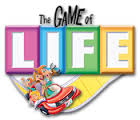 0.00 Car
Doesn’t Finish High School
Work
$23,452
2012, Bureau of Labor Statistics
4.0 Car
Finish High School
4 year school
Graduate School
Further (Doctoral) School
Work
Tech School
$65,676
$80,964
$39,900
$54,756
$33,176
2012, Bureau of Labor Statistics
Anesthesiologist $270,000
Surgeon $250,000
CEO $150,000
Therapist $82,390
Lawyer $75,000
Veterinarian $71,000
Engineer   $61,523
Marketing/Sales $61,290
Architect   $48,000
Teacher   $45,181
Accountant $45,000
Social Work	$43,990
Police Officer $56,980
Machine Toolmaker $42,000
Graphic Design $40,000
Auto Tech $39,980
Electric Power $61,000
Admin Assist $30,000
Cosmetology $25,000
Dishwasher
 Babysitting
Retail (Walmart)

Minimum Wage $7.25
$15,080/yr
Importance Of Our Habits
Common Cues:
Teacher- “You will have the rest of the class to work…”

Teacher- “Your assignment for tomorrow is…”

A cute boy/girl smiles at you as you walk down the hall.
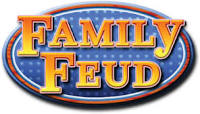 We asked 100 people…
A Husband’s Most Annoying Habit
A Wife’s Most Annoying Habit
1
1
Saying Nothing’s Wrong When Something Is Wrong
Burping and Farting Out Loud
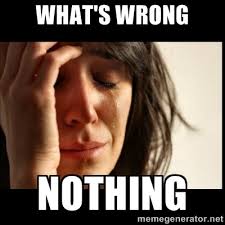 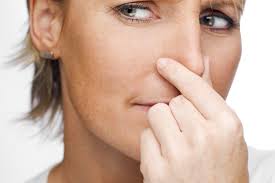 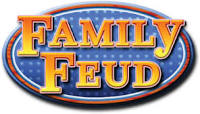 We asked 100 people…
How much more money will a diploma make you over your lifetime?
Percentage of jail inmates without a diploma
1
1
69%
$260,000
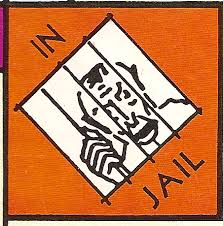 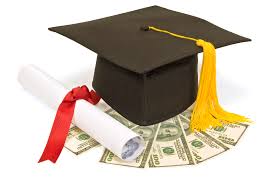 http://www.schoolschedulingassociates.com/handouts/DropoutReferences3-22-09.pdf
Successful students…
Accept personal responsibility
Are self motivated
Are organized and purposeful
Keep supportive relationships
Know themselves
Continuously learn
Manage their emotions
Believe in themselves
Good student = Good employee
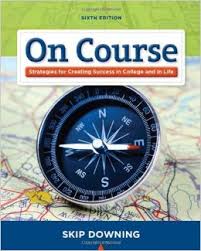 Homework complete = Job finished
On time for class = On time for work
Struggling students…
Think of themselves as victims
Struggle to be motivated
Difficulty planning ahead
Struggle to maintain positive relationships
Choose without thinking
Avoid learning new things
Doubt themselves and their value
Struggling student = Struggling employee
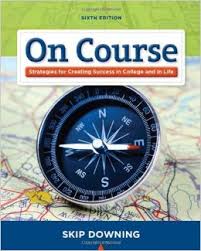 Lazy with homework = Lazy employee
Late for class = Late for work
Don’t Be A “VICTIM”
“The teacher is so boring, they put me to sleep.”
“This class is a stupid requirement.”
“I’ll never understand this subject. It’s a waste of time to study.”
“It’s not my fault that I am late to class.”
“I’ll never do as well as ‘so-and-so,’ S/he’s a genius. “
“I will never be friends with ‘so-and-so,’”
“I’ll try to do better but it’s no use”
“Why do I have learn this? It’s dumb.”
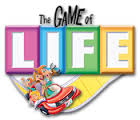 Lessons From
Finally, an exercise in…
In 30 seconds, say 50 words that DO NOT contain the letter “A.”
G
R
T
I
Raiderville
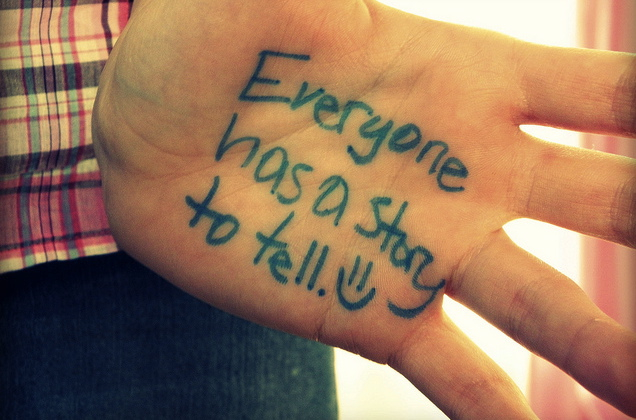 Make a Positive Vision of Your Future!

Develop Good Habits!

Stick To It!
“CREATE” A Positive Future Story